Лекція 13
Інтернет речей (англ. Internet of Things, IoT) — концепція мережі, що складається із взаємозв'язаних фізичних пристроїв, які мають вбудовані датчики, а також програмне забезпечення, що дозволяє здійснювати передачу і обмін даними між фізичним світом і комп'ютерними системами, за допомогою використання стандартних протоколів зв'язку. 
Окрім датчиків, мережа може мати виконавчі пристрої, вбудовані у фізичні об'єкти і пов'язані між собою через дротові чи бездротові мережі. 
Ці взаємопов'язані пристрої мають можливість зчитування та приведення в дію, функцію програмування та ідентифікації, а також дозволяють виключити необхідність участі людини, за рахунок використання інтелектуальних інтерфейсів.
Побутовий Інтернет речей
ІоT у побуті спрощує життя, скорочує час на рутинні операції, дозволяє людям робити тільки те, що приносить задоволення. Все, що може бути зроблено без участі людини, можна зробити за допомогою інтернету речей.
Що це може бути?
Розумні будинки/квартири
Автоматизація одного або декількох побутових процесів
Розумний автомобіль
Розумні квартири/будинки
Повна автоматизація всього, що можна автоматизувати від вмикання/вимикання світла та відкривання/закривання штор до закупівлі продуктів і побутових предметів;
Автоматизація одного або декількох побутових процесів:
регулювання опалення з урахуванням прогнозу погоди;
відключення електрики, де це можливо, коли вдома нікого немає;
шафа, що підкаже як одягнутися з урахуванням прогнозу погоди на день;
кава, що почне варитися, коли спрацює ваш будильник;
духова шафа або мікрохвильовка, які почнуть приготування чи розігрів вашої вечері, коли ви ще будете їхати додому.
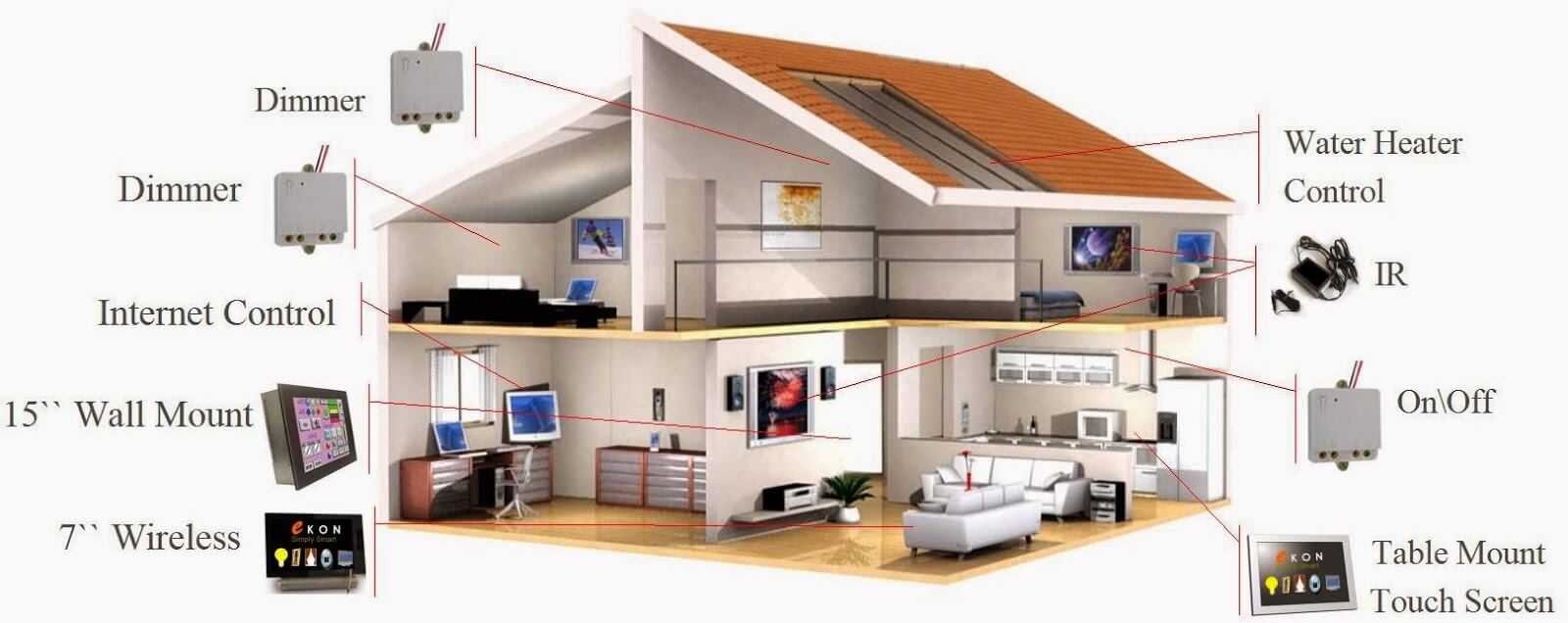 Автоматизація дачної ділянки/городу/саду:
тут усе залежить від фантазії, від системи автоматичного поливу до робота садівника з руками-граблями.
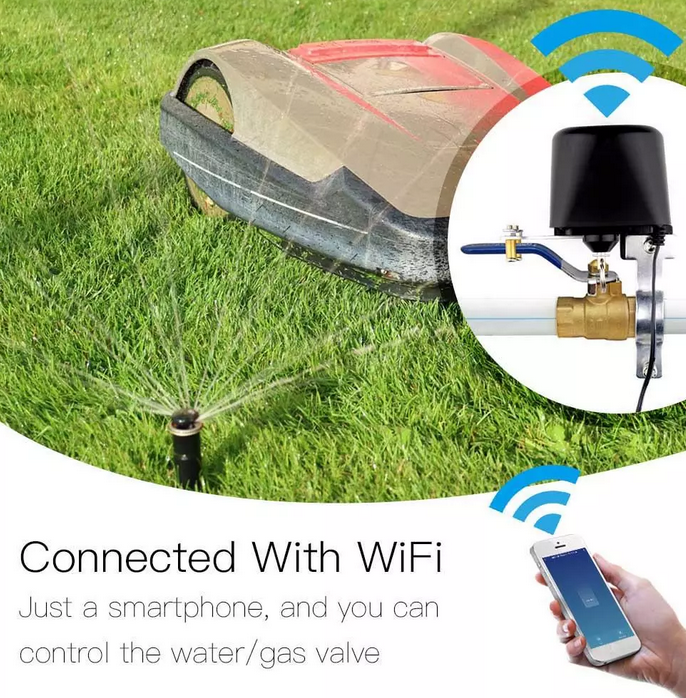 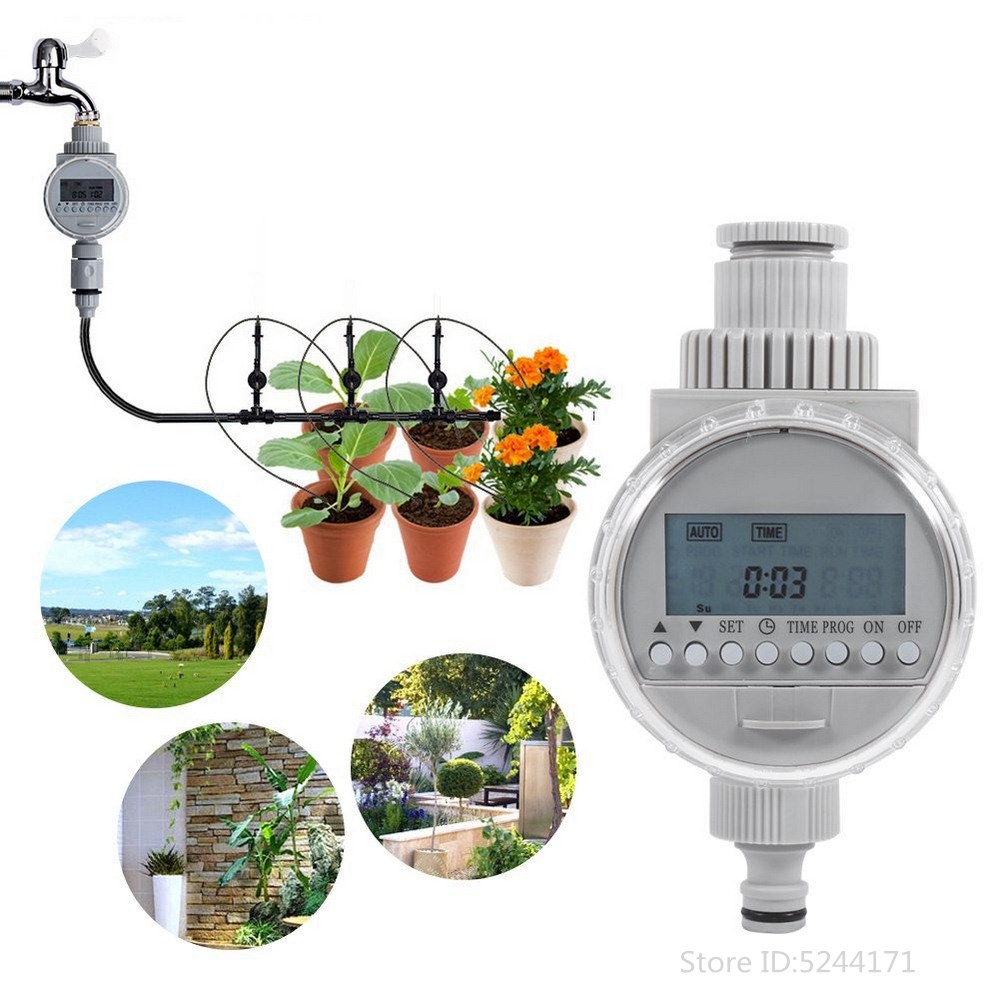 Розумний автомобіль
зараз уже багато машин мають комп’ютерне управління, і якщо машиною можна керувати віддалено – це і буде IoT пристрій, або “розумна машина”;
наприклад, машина може бути під’єднана до вашого органайзера та прокладе вам маршрут із урахуванням пробок. А такж попередить, якщо потрібно виїхати з дому заздалегідь.
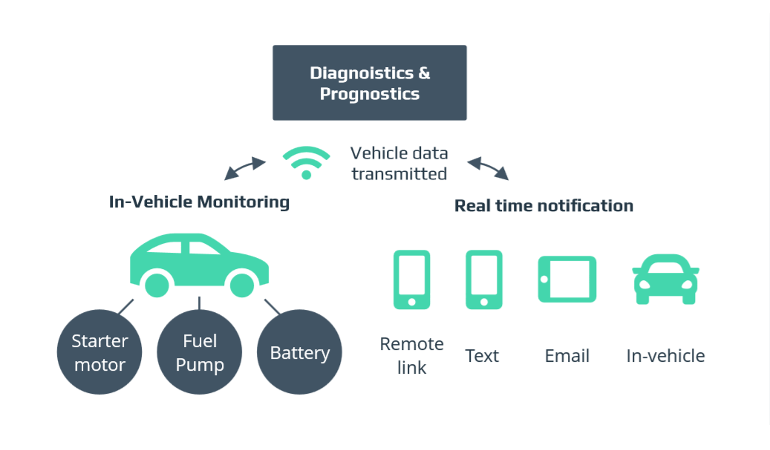 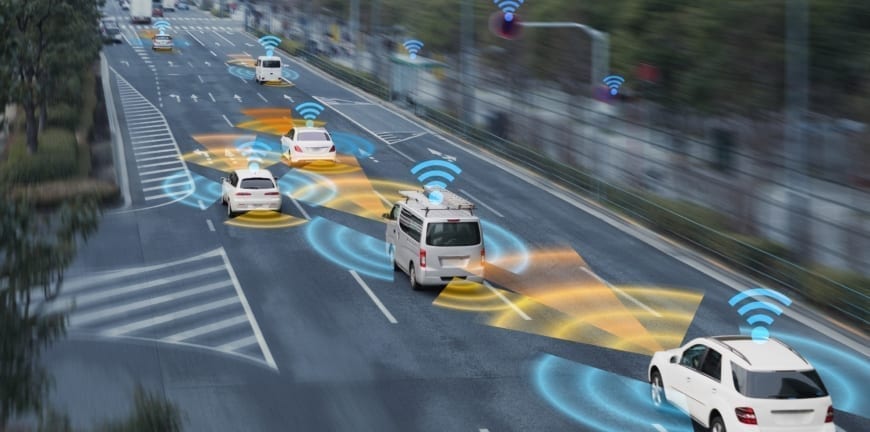 Інтернет речей для бізнесу

Використання розумних речей (smart devices) – вагома конкурентна перевага, якщо підійти до питання стратегічно. Наприклад, контролюючи обсяги використання електроенергії, компанія може істотно знизити витрати. IoT може допомогти підвищити ефективність продажів, відстежувати поведінку споживачів усередині магазину, пропонувати рішення, що підвищують попит на продукцію.

Основні критерії, за рахунок який інтернет речей покращує ведення бізнесу:
позбавляє бізнес-процеси рутинних операцій, тим самим заощаджуючи час працівників;
заміняє деякі ролі, тим самим скорочуючи кількість персоналу та витрати на нього;
дає конкурентну перевагу. Революційні технології в моді – це найкращий PR;
поліпшує продукт чи послугу за допомогою інтернету речей;
дозволяє скоротити витрати за рахунок більш раціонального використання ресурсів


Наприклад:
Позбавлення від великих черг
У залах закладів громадського харчування, де великий потік людей, встановлюють екрани, які повноцінно приймають замовлення та дають можливістю одразу їх оплатити. Потім дані з цих розумних екранів надходять у центр обробки та видаються у вигляді переліку команд різним співробітникам: у цех готування, відповідальним за кожен вид продукту висвічується необхідна для приготування кількість; в цех збірки відображається замовлення, яке потрібно буде зібрати, коли їжа по конвеєру прийде з цеху готування. Щойно замовлення зібране, на табло висвічується повідомлення клієнту, що його замовлення готове. Це дає можливість обробляти в рази більше замовлень при тій же площі, кількості персоналу, і без метушні.
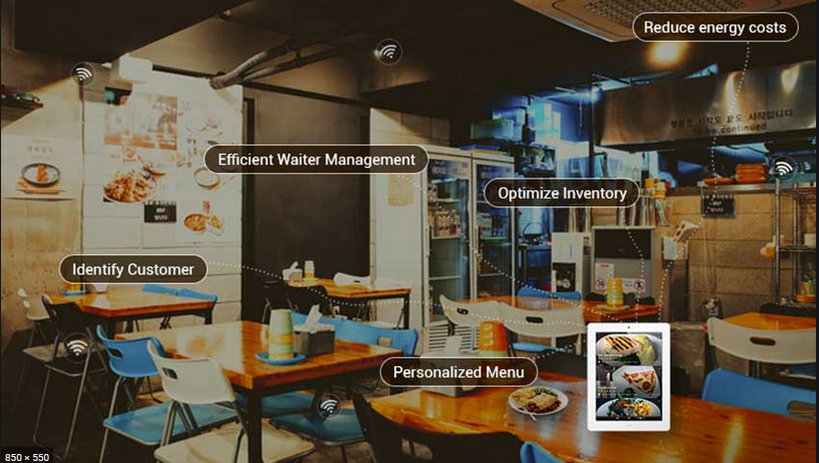 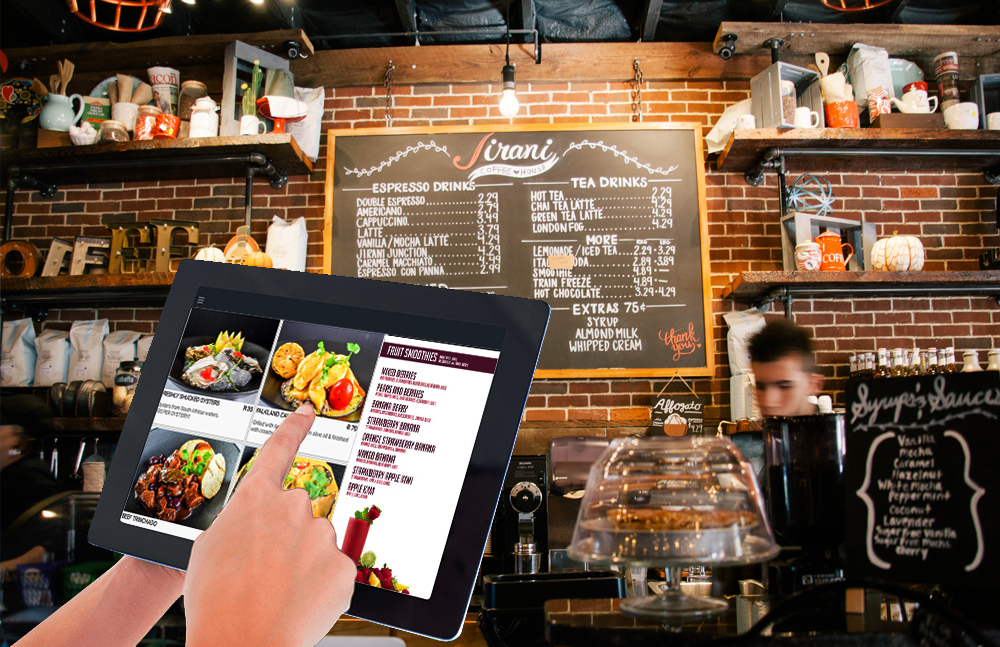 Окремий бізнес, чи супермаркет
Всі вже звикли до дверей на датчиках руху, які відкриваються самі. Але що як допрацювати їх і зв’язати з камерами в готелі/магазині? Розробити програму, що розпізнає обличчя та дії людей, обчислює крадіжки та правопорушення, і підключити її до системи відкриття дверей. Зробити так, щоб двері просто не відчинилися перед правопорушником, а службі охорони або поліції надійшов сигнал тривоги. Ловити порушників стане дуже просто, а місця з подібними системами бандити та злодії обходитимуть стороною.
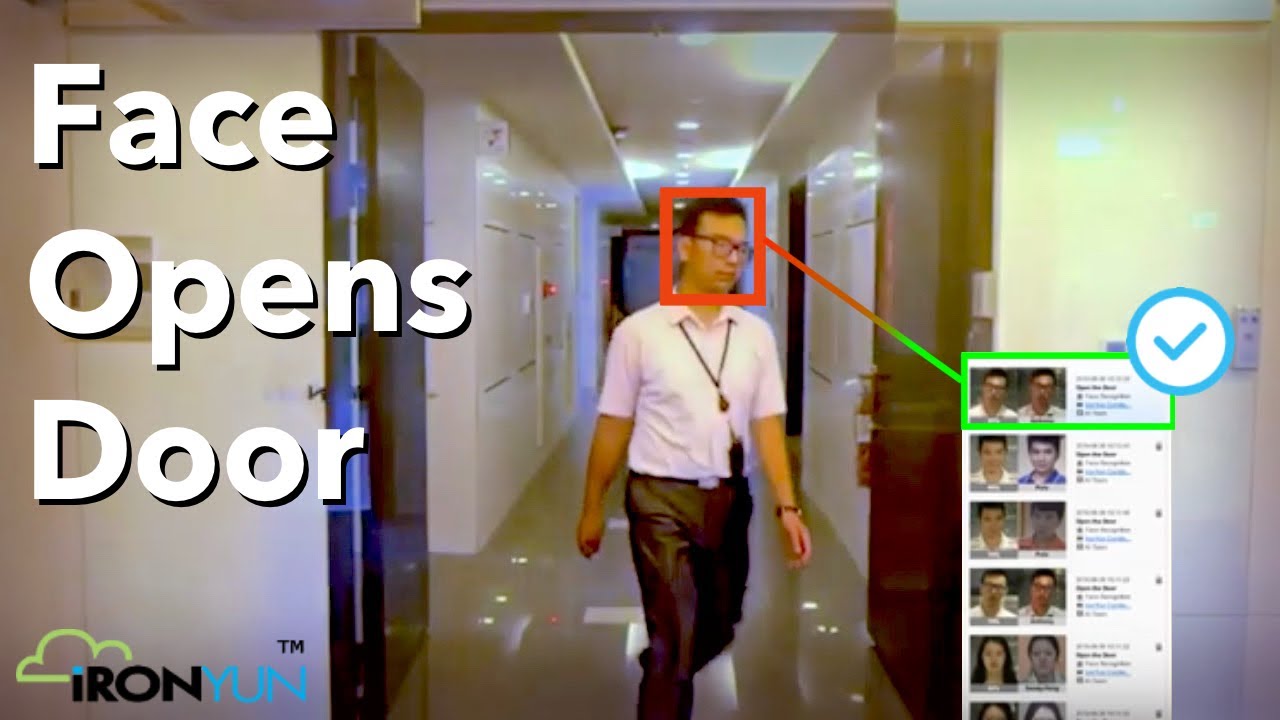 IoT в медицині
Турбота про екологію
Економія на ресурсах.  Якщо цілу офісну будівлю/кафе/торговий центр перевести на автоматизовану систему контролю за витратою електроенергії, тепла, води й світла, можна заощадити багато ресурсів і нажити імідж компанії, лояльної до навколишнього середовища. 
Автоматизувати систему опалення (обігрів і кондиціонування вмикається та вимикається автоматично, при досягненні певних температурних показників).
Автоматизувати електроспоживання (електрика працює тільки там, де є люди: світло вмикається і вимикається автоматично. Якщо день сонячний, і приміщення достатньо освітлене – світло не вмикається, поки рівень освітленості не впаде нижче норми).
Крани на сенсорному керуванні (в офісах і громадських місцях часто зустрічається надмірне споживання води).
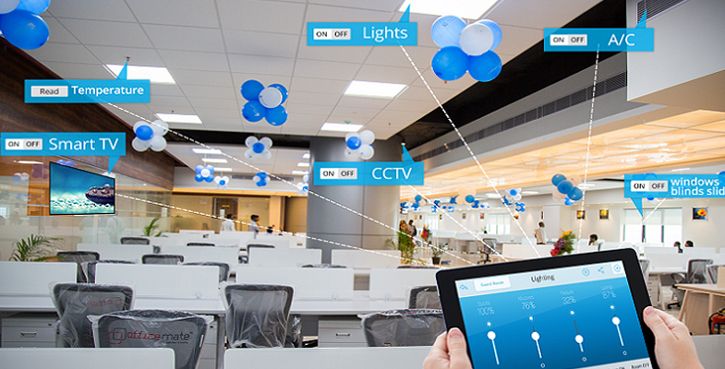 Промисловий інтернет речей
Це рішення для великих заводів, концернів або фермерств. Що більший бізнес, то вагомішою є роль інтернету речей у ньому. Принципи та ідеї все ті ж, що і для побутового та для бізнесу IOT, різниця лише в масштабах. Коли у вас маленька садиба – автоматичний полив просто економить час господаря. Коли це безкраї поля – йдеться вже про пристойні вигоди. 
Internet of things здатен з’єднати всі-всі процеси на заводі в єдиний механізм і замінити мінімум 30% працюючих людей. Тут найголовніше – комплексний підхід. Тобто використання нових технологій по максимуму.
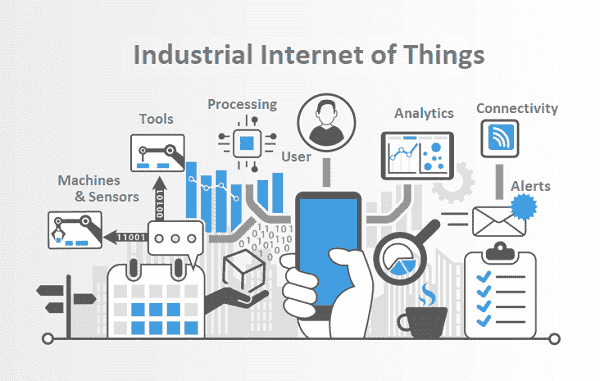 Ключові поняття IoT
Інтернет речей: представляє мережу зв’язаних через інтернет об’єктів, здатних збирати дані і обмінюватися даними, які надходять із вбудованих сервісів.
Пристрої IoT: входять до системи інтернету речей і представляють будь-які автономні пристрої, підключені до інтернету, якими можна керувати дистанційно.
Екосистема IoT: включає всі компоненти, які дозволяють бізнесу, урядам і користувачам приєднувати свої пристрої IoT, включаючи пульти управління, панелі інструментів, мережі, шлюзи, аналітику, зберігання даних і безпеку.
Фізичний рівень: представляє апаратне забезпечення, яке використовується в IoT-пристроях, включаючи сенсори та мережеве обладнання. Відповідає за передачу даних, зібраних у фізичному шарі, до різних пристроїв.
Рівень додатку: включає протоколи та інтерфейси, які використовують пристрої для ідентифікації та зв’язку між собою.
Пульти управління: дозволяють людям використовувати IoT-пристрої, з’єднуючись з ними і контролюючи їх за допомогою панелі інструментів – наприклад, за допомогою мобільних додатків.  До пультів управління відносяться смартфони, планшети, ПК, розумні годинники, телевізори і нетрадиційні пульти.
Панелі інструментів: забезпечують відображення інформації про екосистему IoT для користувачів, дозволяючи нею керувати (як правило, дистанційно).
Аналітичний фактор: представляє програмні системи, які аналізують дані, отримані від IoT-пристроїв. Аналітика використовується у великій кількості сценаріїв – наприклад, для прогнозування технічного обслуговування.
Екосистема Інтернету речей
До екосистеми Інтернету речей відносяться усі засоби, сервіси і технології, які використовуються в Інтернеті речей.
До них можна віднести:
розумні датчики/виконавчі механізми: вбудовані системи, операційні системи реального часу, джерела безперебійного живлення, мікро-електромеханічні системи (МЕМС);
системи зв'язку з датчиками: зона охоплення бездротових персональних мереж становить від 0 см до 100 м. Для обміну даними між датчиками застосовуються низькошвидкісні малопотужні інформаційні канали, які часто побудовані не на протоколі IP;
локальні обчислювальні мережі (LAN): зазвичай це системи обміну даними на основі протоколу IP, наприклад, 802.11 Wi-Fi-мережу для швидкої радіозв'язку, часто це пирингові або зіркоподібні мережі;
агрегатори, маршрутизатори (routers), шлюзи (gateways), пограничні пристрої (Edge Device) : постачальники вбудованих систем, самі бюджетні складові (процесори, динамічна оперативна пам'ять і система зберігання даних), виробники модулів, виробники пасивних компонентів, виробники тонких клієнтів, виробники стільникових і бездротових радіосистем, постачальники міжплатформового програмного забезпечення, розробники інфраструктури туманних обчислень, інструментарій для граничної аналітики, безпеку граничних пристроїв, системи управління сертифікатами;
глобальна обчислювальна мережа: оператори стільникового зв'язку, оператори супутникового зв'язку, оператори малопотужних глобальних мереж (Low- Power Wide-Area Network, LPWAN). Зазвичай застосовуються транспортні протоколи Інтернету для IoT і мережевих пристроїв (MQTT, CoAP і навіть HTTP);
хмара: інфраструктура в якості постачальника послуг, платформа в якості постачальника послуг, розробники баз даних, постачальники послуг потокової і пакетної обробки даних, інструменти для аналізу даних, програмне забезпечення в якості постачальника послуг, постачальники озер даних, оператори програмно-визначених мереж / програмно-визначених периметрів, сервіси машинного навчання;
сервіси аналізу даних: величезні масиви інформації передаються в хмару. Робота з великими обсягами даних і отримання з них користі - це завдання, що вимагає комплексної обробки подій, аналітики і прийомів машинного навчання;
безпека (security): при зведенні всіх елементів архітектури воєдино постають питання кібербезпеки. Безпека стосується кожного компонента: від датчиків фізичних величин до ЦПУ і цифрового апаратного забезпечення, систем радіозв'язку і самих протоколів передачі даних. На кожному рівні необхідно забезпечити безпеку, достовірність і цілісність. У цьому ланцюзі не повинно бути слабких ланок, оскільки Інтернет речей стане головною мішенню для атак хакерів в світі.
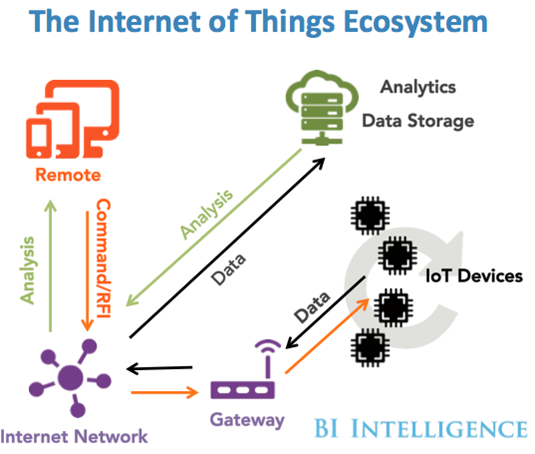 Архітектура Інтернету речей відрізняється в залежності від реалізації
Взаємодія з «речами» відбувається через датчики (sensors) та виконавчі механізми (Actuators). Ці датчики разом з усією інфраструктурою для інтеграції з рівнем обробки подій через мережу Internet формують так звану граничну область (Edge).
Події (дані) що поступають з граничної області зберігаються і обробляються відповідно до задачі (рівень обробки подій і аналітики, event processing, Platform). На цьому рівні події (дані) зберігаються, перенаправляються потрібним додаткам. Додатково на цьому рівні відбувається адміністрування та керування пристроями з граничної області. Події обробляються з використанням аналітичних сервісів на основі них проводиться машинне навчання (Machine Learning), що дозволяє зробити певні висновки про об’єкт. Цей рівень як правило реалізований з використанням хмарних (Cloud) або туманних (Fog) обчислень.
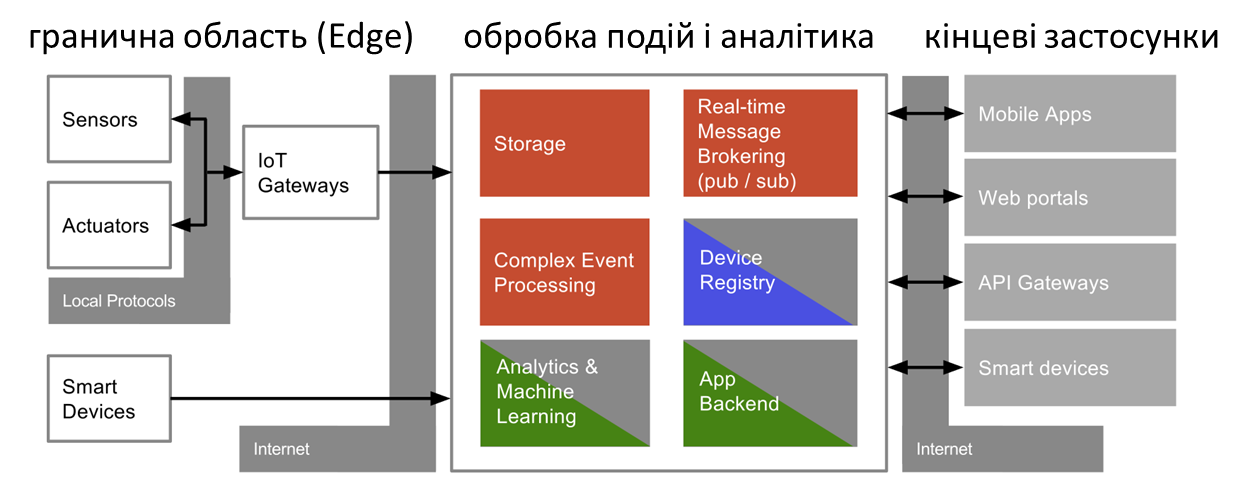 Датчики та живлення
На відміну від багатьох існуючих ІТ-пристроїв, Інтернет речей здебільшого пов'язаний з фізичною дією або подією. Він формує реакцію на якийсь фактор реального світу. Іноді при цьому один-єдиний датчик може згенерувати величезний обсяг даних, наприклад, акустичний датчик для профілактичного огляду обладнання. В інших випадках всього одного біта даних достатньо, щоб передати життєво важливі відомості про стан здоров'я пацієнта.
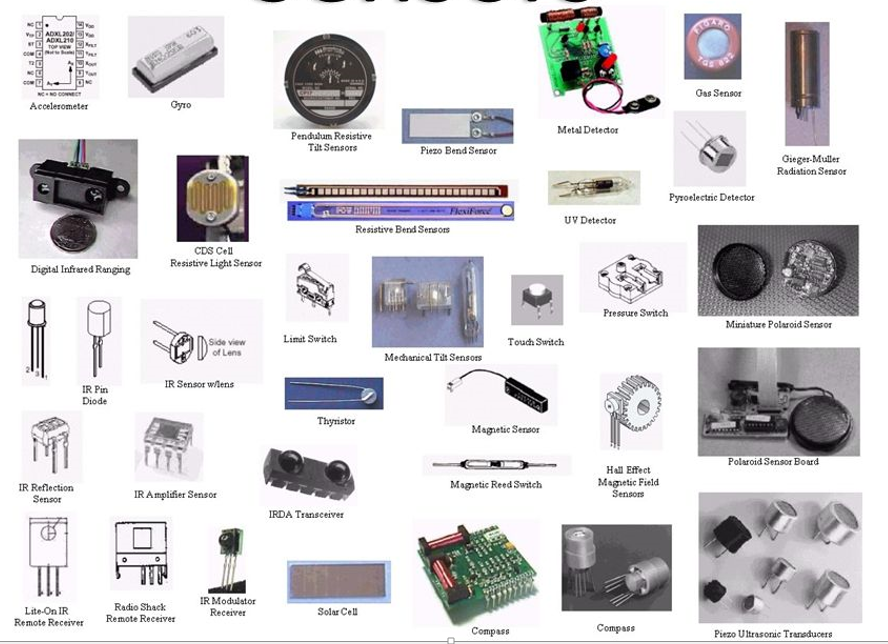 Тому, розглядаючи Інтернет Речей, необхідно розглядати мікроелектромеханічні системи, датчики і інші типи недорогих граничних пристроїв і їх електрофізичних властивостей. Також це стосується силових і енергетичних систем, необхідних для живлення цих граничних пристроїв. Не можна вважати, що граничні пристрої забезпечуються енергією за замовчуванням. Мільярди маленьких датчиків все одно потребують великої кількості енергії. З питанням живлення також пов’язані питання організації хмарних сервісів IoT.
Передача даних
Велика увага при розробці IoT приділяється встановленню з'єднання і роботі мереж.  Інтернету речей не існувало б без надійних технологій передачі даних з найвіддаленіших і несприятливих областей в найбільші центри збору даних компаній Google, Amazon, Microsoft і IBM. Словосполучення «Інтернет речей» містить слово «Інтернет», тому необхідно вивчати питання, що стосуються мережних технологій, обміну даними та навіть теорії сигналів. Базова опора Інтернету речей - це не датчики і не програми, а можливість встановити з'єднання.
Передача даних і встановлення мережевого з'єднання базуються на базі систем зв'язку ближньої дії - персональних мереж (PAN), зазвичай побудованих без дотримання правил IP-протоколу. Це може бути як дротові так і бездротові мережі. До бездротових IoT-мереж/протколів як правило відносяться  протоколи Bluetooth, mesh-мережі, Zigbee, Z-Wave.  Перелік дротових мереж ще більший, так як сюди входять усі можливі промислові мережі та протоколи.
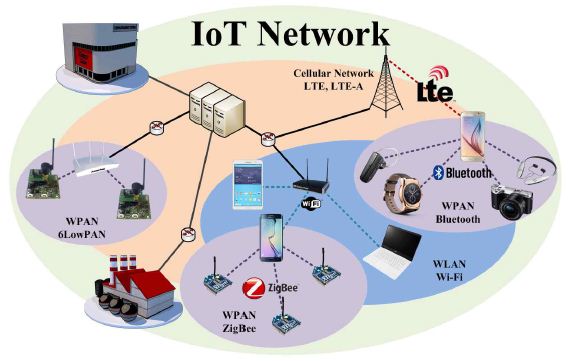 Крім PAN використовуються бездротові локальні мережі та системи зв'язку на основі IP-протоколу, включаючи широкий діапазон Wi-Fi-мереж на основі стандартів IEEE 802.11, 6LoWPAN і технології Thread. Нерідко використовуються телекомунікації на основі стільникових стандартів (3G, 4G LTE) і нові стандарти, що забезпечують роботу Інтернету речей і міжмашинної взаємодії, такими як Cat-1 і Cat-NB, а також пропрієтарні протоколи LoRaWAN і Sigfox, що використовуються саме для IoT.
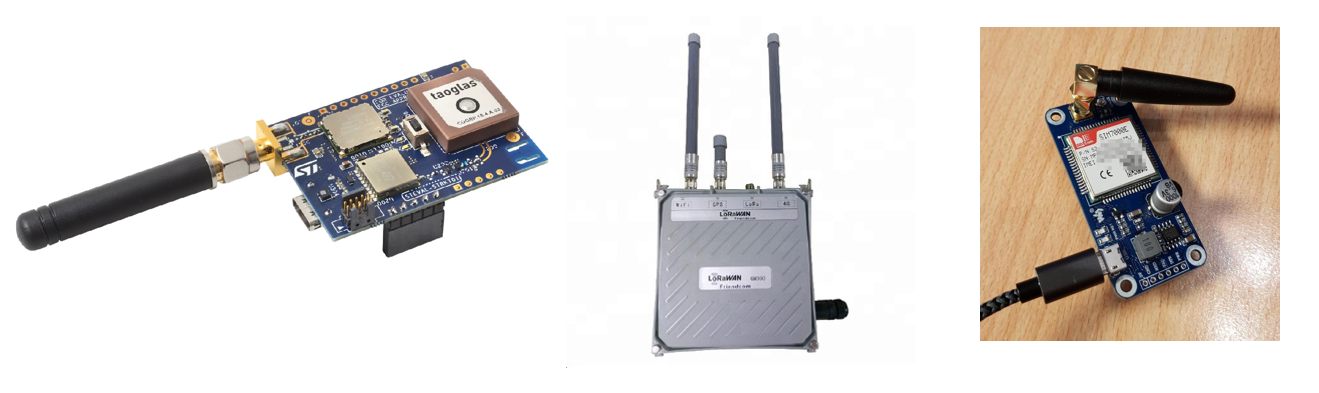 LoRaWAN - модуль
LoRaWAN - шлюз
NB-IoT модуль
Маршрутизація
Для передачі даних від датчиків в Інтернет-простір необхідні дві технології: маршрутизатор-шлюз і опорні інтернет-протоколи, що забезпечують ефективність обміну даними.  Маршрутизатор особливо важливий в таких аспектах, як безпека, управління і напрям даних. Граничні маршрутизатори (Edge routers) керують і стежать за станом відповідних mesh-мереж, а також вирівнюють і підтримують якість даних. Також велике значення належить конфіденційності та безпеки даних. Маршрутизатор відіграє важливу роль в створенні віртуальних приватних мереж, віртуальних локальних мереж і програмно-визначених глобальних мереж. Вони в буквальному сенсі можуть містити тисячі вузлів, що обслуговуються єдиним граничним маршрутизатором, і в якійсь мірі маршрутизатор служить розширенням для хмари.
На цьому рівні використовується ряд протоколів, необхідних для обміну даними між вузлами, маршрутизаторами і хмарними сервісами в межах IoT-системи. Для передачі IoT-даних потрібні ефективні, енергозберігаючі протоколи з малою затримкою, здатні легко і безпечно відправляти дані в хмару і з нього
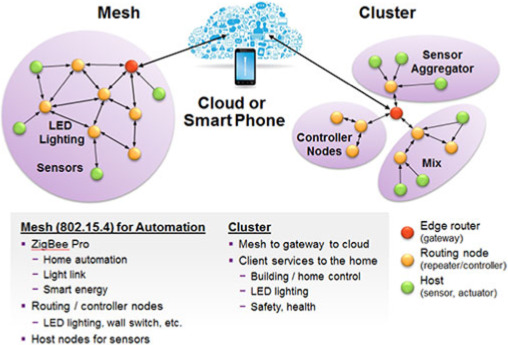 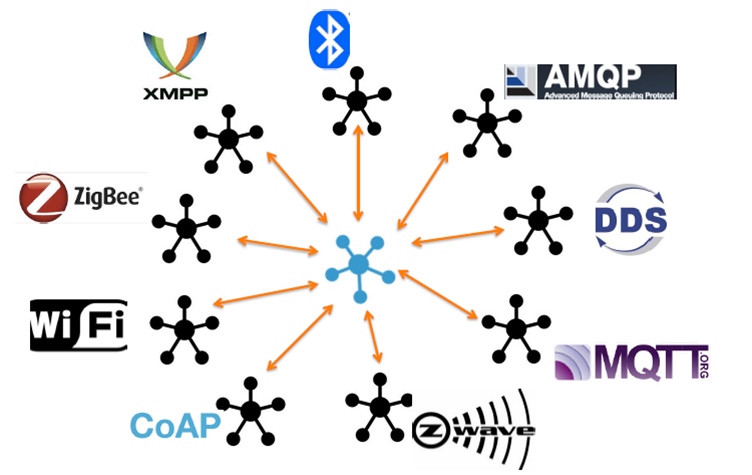 Туманні і граничні обчислення, аналітика і машинне навчання
На цьому етапі необхідно вирішити, що робити з потоком даних, що надходять в хмарний сервіс з граничного вузла (Edge Device). Щоб навчитися правильно оцінювати, як система буде розвиватися і рости, необхідно розібратися у всіх тонкощах і складнощах архітектури хмарних систем, який вплив на IoT-систему робить затримка. Крім того, не все треба відправляти в хмару. Пересилання всіх IoT-даних обходиться значно дорожче, ніж їх обробка на кордоні мережі (граничні обчислення, Edge Computing) або включення граничного маршрутизатора в зону, яку обслуговує хмарний сервіс (туманні обчислення, Fog computing). Туманні обчислення також стандартизуються, зокрема  є стандарт туманних обчислень, наприклад архітектура OpenFog.
Дані, які були отримані шляхом перетворення аналогового фізичного впливу в цифровий сигнал, можуть мати велику вагу. Саме тут в гру вступають засоби аналітики і процесори правил IoT-системи. Ступінь складності введення в дію IoT-системи залежить від того, яке рішення проектується. У деяких ситуаціях все досить просто: наприклад, коли на граничний маршрутизатор, який контролює кілька датчиків, потрібно встановити простий процесор правил, що відслідковує аномальні скачки температури. Інша ситуація - величезна кількість структурованих і неструктурованих даних в режимі реального часу передається в хмарне озеро даних, що вимагає високої швидкості обробки (для прогнозної аналітики) і довгострокового прогнозування на базі високотехнологічних моделей машинного навчання, таких як рекурентна нейронна мережа в пакеті аналізу сигналів з кореляцією по часу. Тут є певні проблеми і складнощі аналітики, які вирішуються різними підходами та методами, наприклад  складними обробниками подій, байесовськими мережами і формування нейронних мереж.
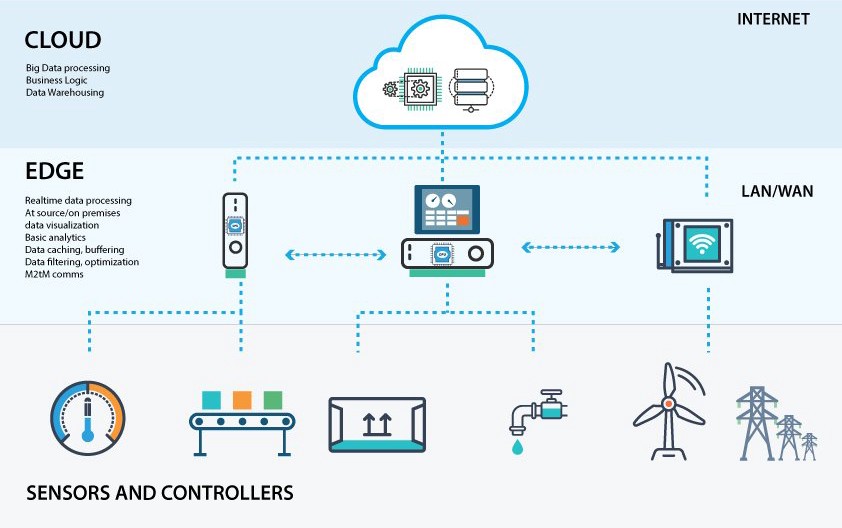 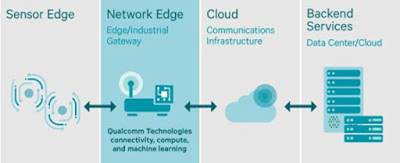 Загроза і безпека в Інтернеті речей
Багато IoT-систем не будуть обмежені безпечним простором будинку або офісу. Вони будуть розташовуватися в громадських місцях, в дуже віддалених областях, в рухомих транспортних засобах або навіть всередині людини. Інтернет речей - це величезна єдина мішень для будь-яких видів хакерських атак. Вже було виявлено нескінченна кількість направлених на IoT-пристрої навчальних атак, добре організованих зломів і навіть уразливостей в системі безпеки національного масштабу. Розробник ІоТ рішень повинен знати особливості таких вразливостей і способи їх усунення, стандартні заходи, спрямовані на захист Інтернету речей або будь-якого компонента мережі.
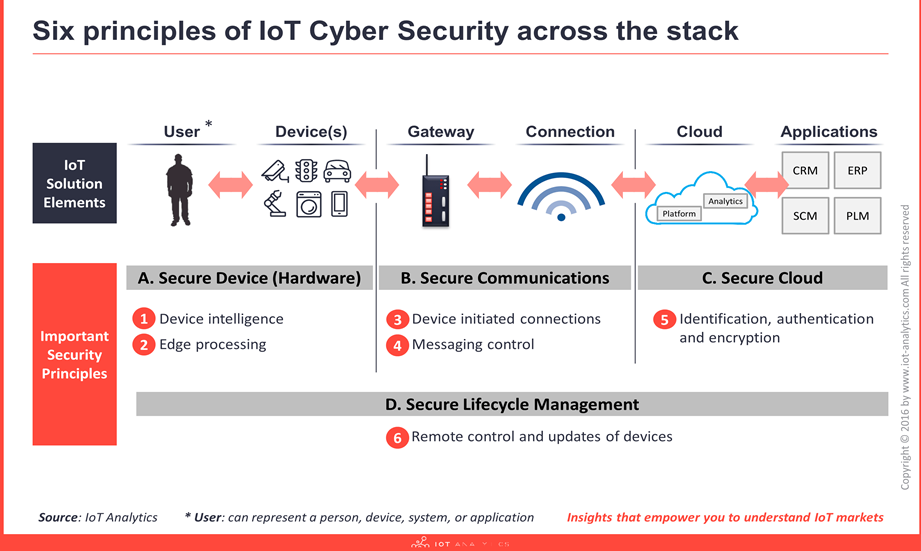 Чому ІоТ – це важливо?
До кінця 2025 року очіккується  64 млрд IoT-пристроїв.
До кінця 2020 року приблизно 5,8 млрд автомобільних і корпоративних гаджетів будуть підключені до систем Інтернету речей. 
До 2022 року 100% населення планети буде мати «килимове» покриття LPWAN (це мережа з низьким енергоспоживанням і пропускною спроможністю для датчиків і сенсорів).
До 2025 року ринок Інтернету речей становитиме від 4 до 11 трильйонів доларів.
Найголовніший драйвер впровадження IoT-рішень для 54% підприємств є економія коштів в майбутньому. 
У 23% випадків за мету ставиться збільшення конкурентоспроможності. 
Ринок носимих пристроїв зросте до 1,1 млрд доларів до 2022 року. 
Для 97% компаній обробка даних, отриманих від систем Інтернету речей, є певною проблемою. 
Ринок банківських послуг і фінансових організацій, що використовує рішення IoT, виростить до 2,03 млрд доларів до 2023 року. 
Глобальний ринок Інтернету речей в 2019 році оцінювався в 1,7 трильйона доларів. З цієї суми тільки 35% займала апаратна частина (обсяг обладнання в грошовому еквіваленті дорівнював 585 млрд доларів). 27% припали на обслуговування, 22% - на підключення, а 16% - на програмну складову. 
Згідно масштабним дослідженням, було встановлено, що найбільша залежність від Інтернету речей спостерігається в енергетичній промисловості (64%), авіаційної (62%) і комунальному секторі (58%). Окремо варто виділити теком-галузь, яка першою впроваджує складні технічні проекти (36%).
LPWAN (Low-power Wide-area Network) - це широкий термін, що охоплює кілька реалізацій і протоколів, як з відкритим вихідним кодом, так і закритих (пропрієтарних) розробок. 
У той час як інші технології бездротового зв'язку, такі як Bluetooth і BLE (а в деякій мірі Wi-Fi і ZigBee), неможливо використати для передачі даних на великі відстані, LPWAN, і зокрема її реалізація - LoRaWAN, навпаки, забезпечує обмін невеликими обсягами даних на значній дистанції. 
В основі принципу передачі даних за технологією LPWAN на фізичному рівні лежить властивість радіосистем - збільшення енергетики, а значить і дальності зв'язку при зменшенні швидкості передачі. Чим нижче бітова швидкість передачі, тим більше енергії вкладається в кожен біт і тим легше виділити його на фоні шумів в приймальні частини системи. Таким чином, низька швидкість передачі даних дозволяє домогтися більшої дальності їх прийому

Технологія, використовувана в мережі LoRaWAN, призначена для підключення недорогих датчиків на батарейках, які працюють на великих відстанях в жорстких умовах, які раніше були занадто складними або дорогими для підключення. 
Завдяки значній проникаючій здатності сигналу, шлюз LoRaWAN, розміщений на будівлі або вежі, може підключатися до датчиків або лічильників, розташованим більш ніж в 16 кілометрах або, наприклад, що знаходяться в підвалах, а в деяких випадках - під землею.
Технологія модуляції LoRa (Long Range) являє собою метод модуляції, який забезпечує значно більшу дальність зв'язку (зону покриття), ніж інші конкуруючі з ним способи. Метод грунтується на технології модуляції з розширеним спектром і варіації лінійної частотної модуляції (Chirp Spread Spectrum, CSS) з інтегрованою прямою корекцією помилок (Forward Error Correction, FEC).




 



Технологія LoRa значно підвищує чутливість приймача і, аналогічно іншим методам модуляції з розширеним спектром, використовує всю ширину смуги пропускання каналу для передачі сигналу, що робить її стійким до канальним шумів і нечутливим до зсувів, викликаних неточностями в налаштуванні частот при використанні недорогих опорних кварцових резонаторів.
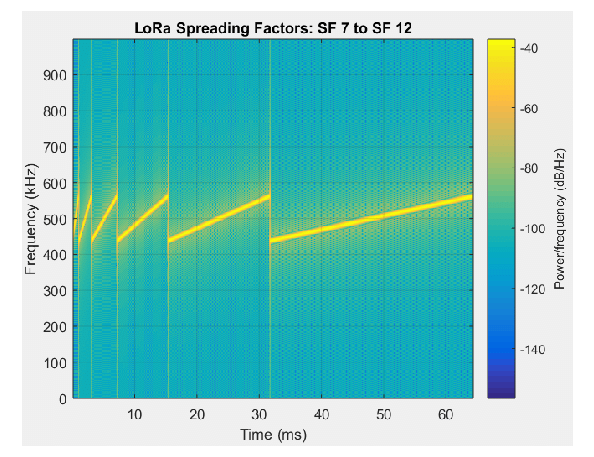 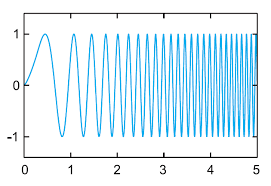 Технологія LoRa дозволяє здійснювати демодуляцію сигналів з рівнями на 19,5 дБ нижче рівня шумів, притому що для правильної демодуляції більшості систем з частотної маніпуляцією (Frequency Shift Keying, FSK) потрібна потужність сигналу як мінімум на 8-10 дБ вище рівня шуму. 






Модуляція LoRa визначає той фізичний рівень 1 (Physical Layer, PHY, іноді його називають шар), який може бути використаний з різними протоколами і в різних варіантах мережевий архітектури, таких як сітка (Mesh), зірка (Star), точка-точка ( point-to-point) і т. п.
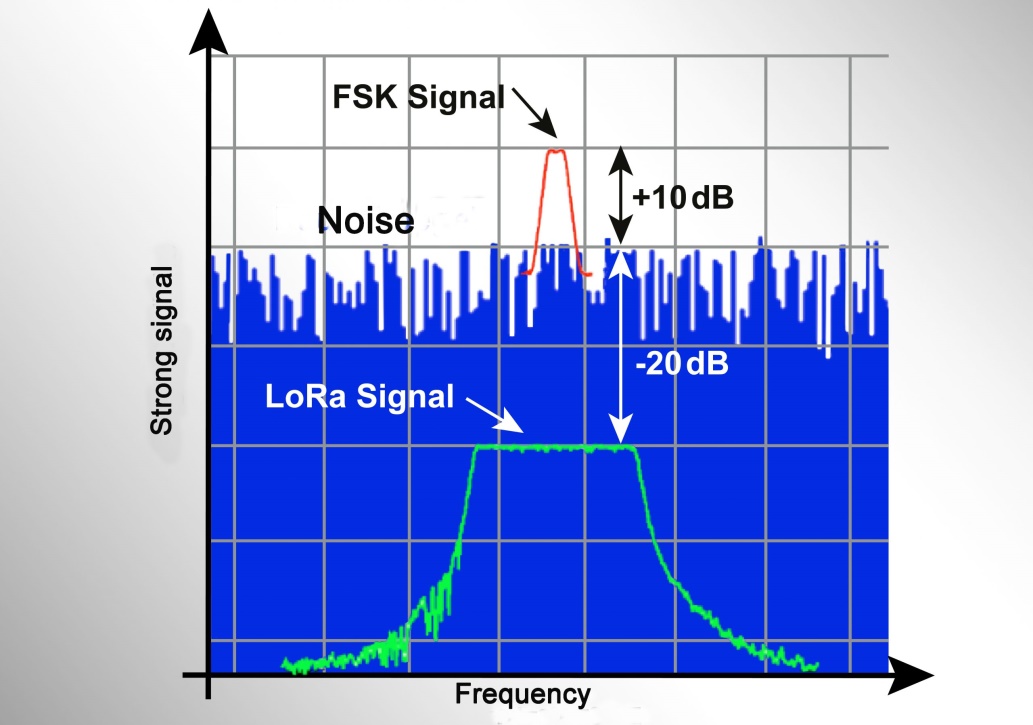 Для передачі даних по радіоканалу, застосовується неліцензований спектр частот, дозволених до вільного використання: 
169 МГц
433 МГц, 
868/915 МГц, 
2,4 ГГц,
Ширина каналу – 125 кГц.

Залежно від умов зв’язку обирається оптимальний набір параметрів зв'язку. 
За це відповідає SF (spreading factor) - коефіцієнт, до якого прив'язуються параметри передачі і прийому. 
SF - це ціле число, в стандарті він передбачений від 12 до 7. 

Чим вище SF, тим краще перешкодозахищеність лінії, але тим нижче швидкість і тим більше часу в ефірі триває передача.

Для прикладу, максимальна перешкодозахищеність досягається на SF = 12. При цьому час пакета в ефірі становить 2,466 сек, а швидкість - 292 біт / сек.
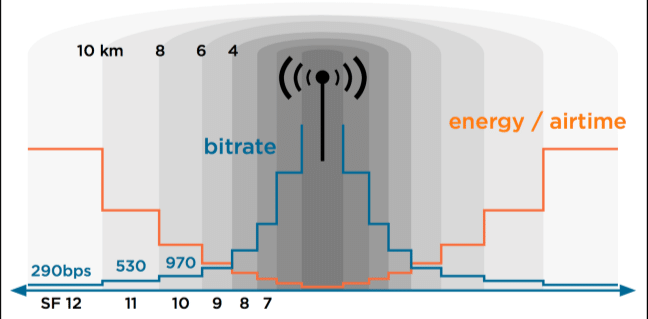 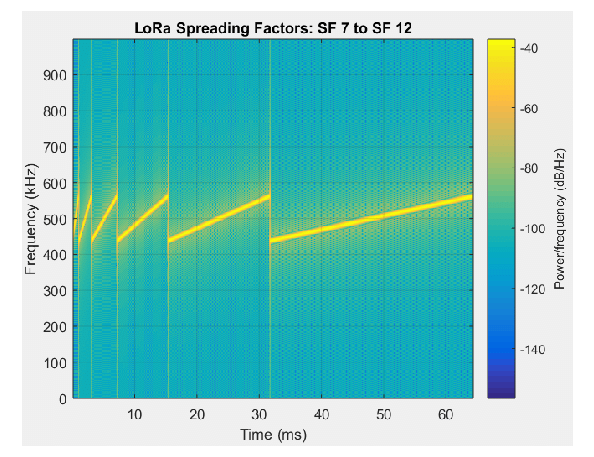 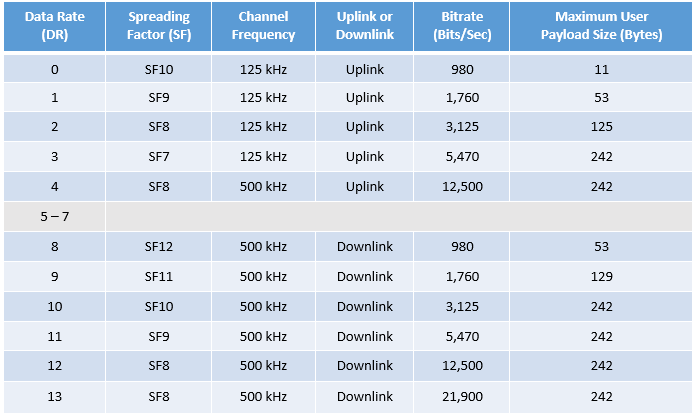 Мережева архітектура LoRaWAN розгортається в топології «зірка - зірка», в якій шлюзи ретранслюють повідомлення між кінцевими пристроями і центральним сервером. 
Шлюзи підключаються до мережевого сервера через стандартні IP-з'єднання і працюють як прозорий міст, просто перетворюючи RF-пакети в IP-пакети і навпаки. 

Бездротовий зв'язок дозволяє здійснювати одноточкове з'єднання між кінцевим пристроєм і одним або декількома шлюзами. 
Всі режими здатні до двонаправленого зв'язку, а також існує підтримка груп багатоадресної адресації для ефективного використання спектра під час таких завдань, як модернізація прошивки по повітрю (FOTA) або масове поширення повідомленнь.
10 років від однієї батареї
LoRaWAN має три класи кінцевих пристроїв:
Клас A - двонаправлені кінцеві пристрої з наднизькою потужністю: 
Клас А повинен підтримуватися всіма кінцевими пристроями LoRaWAN за замовчуванням. Передача завжди ініціюється кінцевим пристроєм і повністю асинхронна. Кожна передача по висхідній (uplink) лінії зв'язку може бути відправлена ​​в будь-який час і за нею йдуть два коротких вікна низхідній лінії зв'язку (downlink), що дає можливість для двонаправленого зв'язку або команд управління мережею, якщо це необхідно. Це протокол типу ALOHA. 
Кінцевий пристрій може увійти в режим низького енергоспоживання в залежності від його індивідуальних налаштувань. Це робить клас A найбільш енергоефективним і час життя сенсора складає від 5 років і вище, в той же час дозволяючи здійснювати зв'язок по висхідній лінії зв'язку в будь-який час. 
Оскільки зв'язок по низхідній лінії зв'язку завжди повинний слідувати за передачею по висхідній лінії зв'язку за розкладом, визначеним додатком кінцевого пристрою, зв'язок по низхідній лінії зв'язку повинен буферизуватися на мережевому сервері до наступної події висхідній лінії зв'язку.
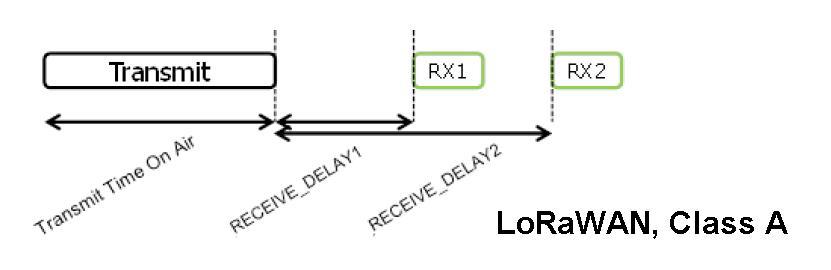 Клас B (Beacon) - двонаправлені кінцеві пристрої з певним часом очікування низхідного потоку 
Окрім початкових вікон прийому класу А, пристрої класу B синхронізуються з мережею з використанням періодичних маяків і відкривають «слоти для перевірки» низхідного потоку за розкладом. 
Це забезпечує мережі можливість здійснювати ниххідний зв'язок з певною затримкою, але за рахунок деякого додаткового енергоспоживання в кінцевому пристрої. Затримка програмується до 128 секунд для різних додатків, а додаткове енергоспоживання досить низьке, щоб залишатися придатним для використання у пристроях на батарейках.
Клас C (Continuous) - двонаправлені кінцеві пристрої з низькою затримкою: 
Клас C додатково зменшує затримку на низхідній лінії зв'язку, не вимикаючи прийом на кінцевому пристрої, коли пристрій не передає інформацію (напівдуплекс). 
Виходячи з цього, мережевий сервер може ініціювати передачу по низхідній лінії зв'язку в будь-який час, якщо приймач кінцевого пристрою відкритий, тому затримка відсутня. Платою за це є споживання потужності приймачем (до ~ 50 мВт), і тому клас C підходить для приладів, де є постійне живлення від мережі.
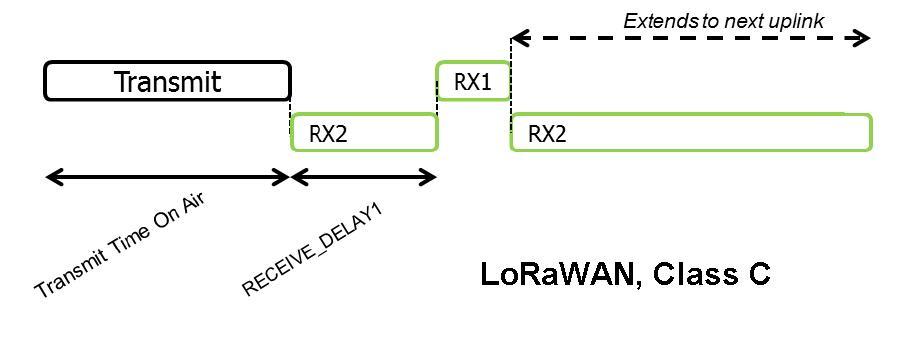 Для пристроїв з живленням від батарейок можливе тимчасове перемикання між класами A і C, що корисно для періодичних завдань, таких як оновлення прошивки через безротову мережу.
Швидкість передачі даних 

Окрім переваг стрибкоподібної перебудови частоти (ППРЧ) всі пакети зв'язку між кінцевими пристроями і шлюзами також включають в себе параметр «Швидкість передачі даних» (Data Rate). 

Вибір DR дозволяє встановити динамічний компроміс між діапазоном зв'язку і тривалістю повідомлення. Крім того, завдяки технології розширеня спектру, зв'язок з різними DR не заважає один одному і створює набір віртуальних «кодових» каналів, що збільшують пропускну здатність шлюзу. 

Щоб максимально збільшити час автономної роботи кінцевих пристроїв і загальну пропускну здатність мережі, мережевий сервер LoRaWAN керує налаштуванням DR і вихідною потужністю RF для кожного кінцевого пристрою індивідуально за допомогою схеми адаптивної швидкості передачі даних (ADR). 

Швидкість передачі даних в режимі LoRaWAN коливається від 0,3 Кбіт/с до 50 Кбіт/с (в режимі FSK).
Специфікація LoRaWAN визначає два рівня криптографії: 
Унікальний 128-розрядний ключ мережевого сеансу, який використовується між кінцевим пристроєм та сервером (NwkSKey) 
Унікальний 128-бітний ключ сеансу додатка (AppSKey), яким користуються на рівні додатку. 

Алгоритми AES використовуються для забезпечення аутентифікації і цілісності пакетів на мережевому сервері і для наскрізного шифрування на сервері додатків. 
Використовуючи ці два рівня, стає можливим реалізувати бездротові мережі без того, щоб оператор мережі мав можливість видимості даних корисного навантаження користувачів. 
Ключі можуть бути активовані за допомогою персоналізації (ABP) на виробничій лінії або при введенні в експлуатацію, або ж можуть бути активовані по бездротовому з6єднанні безпосередньо на місці підключення (OTAA). OTAA дозволяє при необхідності повторно підключати пристрої.
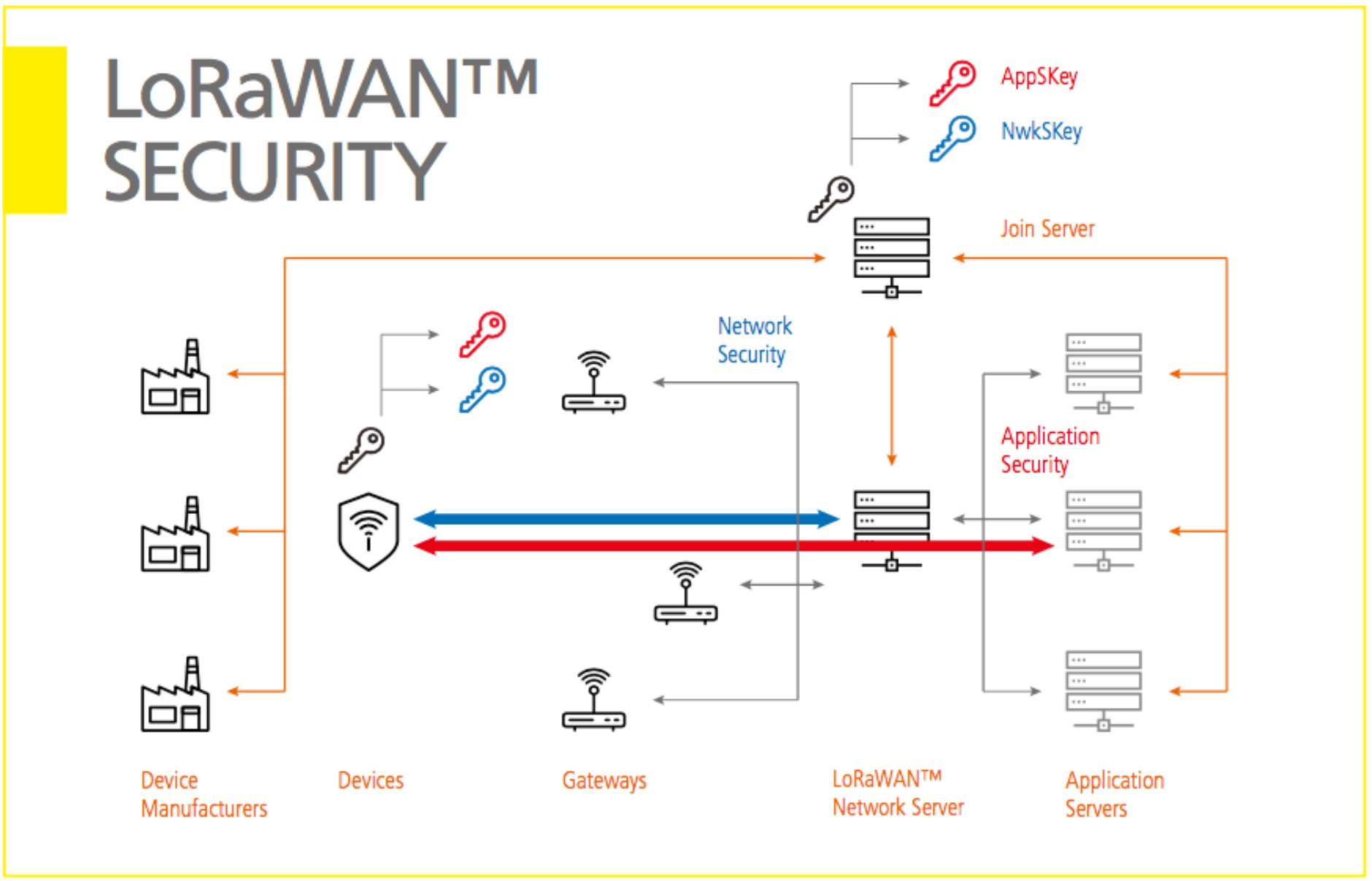 Переваги LPWAN 
Велика дальність передачі сигналу у порівнянні з іншими бездротовими технологіями використовуваними для телеметрії GPRS або ZigBee, досягає 10-15 км. 
Низький рівень споживання енергії у кінцевих пристроїв, завдяки мінімальним витратам енергії на передачу невеликого пакета даних. 
Висока проникаюча здатність радіосигналу в міській забудові при використанні частот суб-гігагерцовому діапазоні. 
Висока масштабованість мережі на великих територіях. 
Відсутність необхідності отримання частотного дозволу та плати за радіочастотний спектр, внаслідок використання неліцензованих частот (ISM band) 
Недоліки LPWAN 
Відносно низька пропускна здатність, внаслідок використання низької частоти радіоканалу. Варіюється в залежності від використовуваної технології передачі даних на фізичному рівні, становить від кількох сотень біт/с до декількох десятків кбіт/с.
Затримка передачі даних від датчика до кінцевого додатки, пов'язана з часом передачі радіосигналу, може досягати від декількох секунд до декількох десятків секунд. 
Відсутність єдиного стандарту, який визначає фізичний рівень і рівень управління доступом до середовища для бездротових LPWAN-мереж.
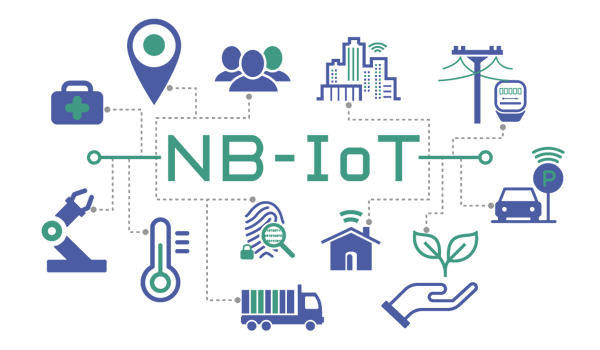 NB-IoT є одним з трьох стандартів IoT, розроблених 3GPP для стільникових мереж зв'язку: 
eMTC (enhanced Machine-Type Communication), NB-IoT (Narrowband Internet of Things) і EC-GSM-IoT. 

eMTC володіє найбільшою пропускною спроможністю і розгортається на обладнанні LTE. 
NB-IoT мережа може бути розгорнута як на обладнанні стільникових мереж LTE, так і окремо, в тому числі поверх GSM. 
EC-GSM-IoT надає найменшу пропускну здатність і розгортається поверх мереж стандарту GSM.
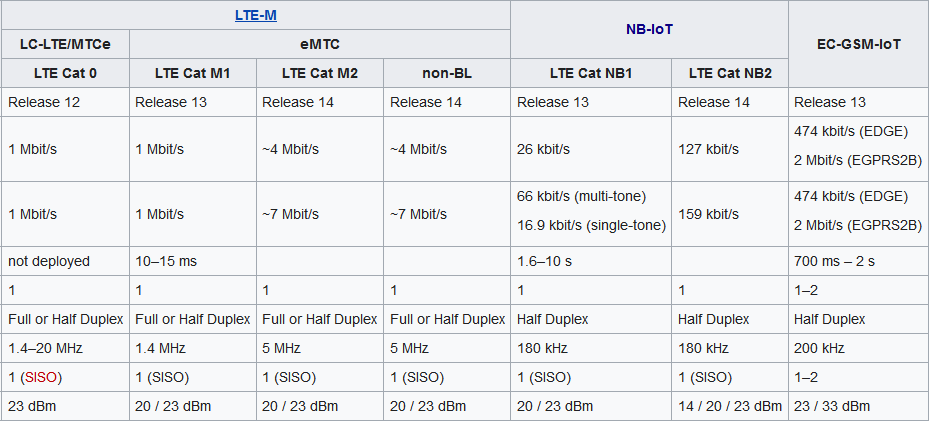 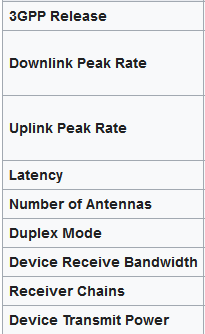 Для LTE сигналу використовується принцип поділу каналів OFDM з рознесенням піднесуть на 15кГц. 
В DL (Downlink, напрямок від БС) використовується OFDMA, а в UL (Uplink, напрямок на БС) використовується SC-FDMA. 
Вся несуча в LTE розділена на ресурсні блоки (Resource block, RB), кожен з яких складається з 12 піднесучих і загальною шириною смуги в 12х15кГц = 180кГц. Кожен ресурсний блок розділений на 12х7 = 84 ресурсних елемента (Resource element, RE).
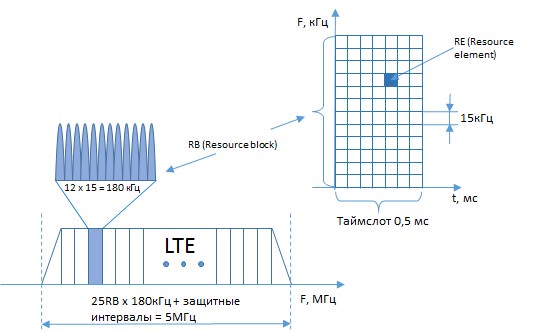 Для досягнення високої пропускної здатності стільника застосовуються високі рівні модуляції QAM256 для DL і QAM64 в UL. 
З цією ж метою застосовуються технології MIMO2x2 і MIMO4x4.
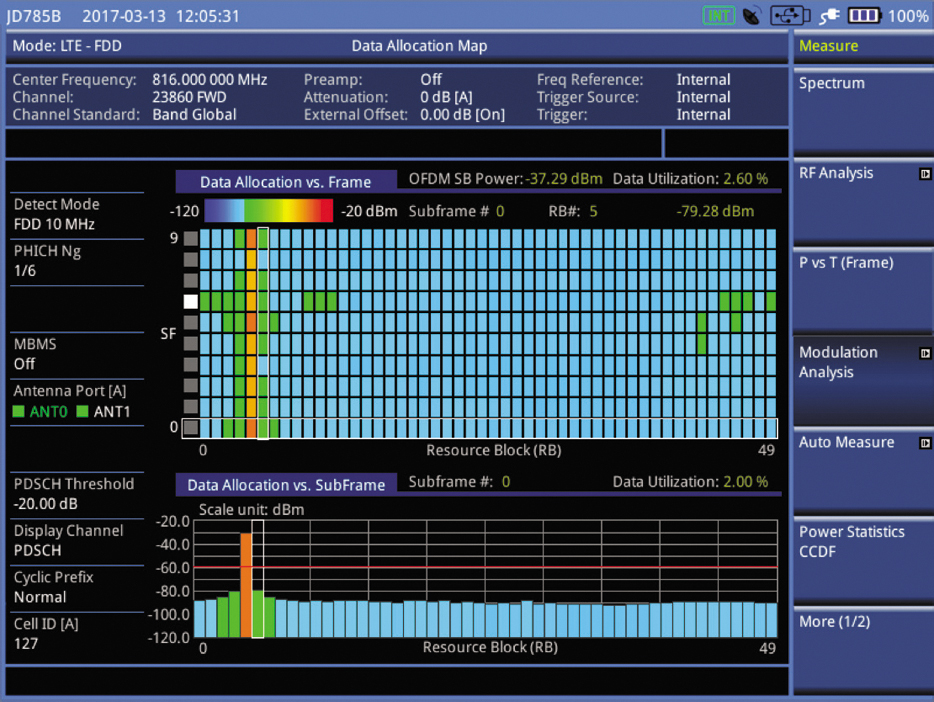 Особливості радіосигналу NB-IoT: 

спільна смуга для NB-IoT обмежена в один RB шириною в 180кГц; 
радіотракт пристрою користувача має всього одну антену, приймач і передавач; 
передача і прийом рознесені за часом, тобто режим є напівдуплексним; 
можливість передавати в напрямку UL на одній піднесучій; 
типи модуляції, що використовуються, обмежені BPSK і QPSK; 
переповтори переданого сигналу (coverage enhancement).

Для NB-IoT можуть використовуватися практично всі ті ж діапазони частот, що і для 2G/3G/4G в «низьких» смугах:

B20 (800МГц), 
B8 (900МГц), 
B3 (1800МГц).
Для запуску Nb-IoT задіюється тільки один ресурсний блок 180 кГц. Для дальності сигналу його підсилюють на 6 дБ. Це і пояснює, чому мережа Інтернету речей має більш широке охоплення території, ніж LTE, хоча частота використовується однакова. 
Запуск мережі може здійснюватися трьома способами: 
на виділеному каналі 200 кГц, який також включає і захисний спектр 300-600 кГц, щоб уникнути перешкод. Такий спосіб не актуальний для України, так як частотного ресурсу недостатньо, плюс, потрібно більше витрат; 
на захисній смузі частот: кожна смуга, на якій оператори розгортають зв'язок, має захисний інтервал по 500 кГц з кожного боку. Цей варіант підходить, якщо потрібно заощадити частотний ресурс і знизити взаємний вплив на LTE-мережу; 
всередині смуги (актуально для України).
Відповідно, існують три способи виділення частотного ресурсу для NB-IoT: 

Stand-alone. 

Виділений частотний канал шириною в 200кГц. Цей варіант найбільш ефективний для роботи NB-IoT, але і найбільш витратний. В цьому випадку може знадобитися від 300 до 600 кГц спектру разом із захисними інтервалами. 
В цьому випадку взаємні інтерференції з іншими технологіями мінімальні
2. In-band 
Для NB-IoT виділяються ресурси всередині існуючої LTE несучої, але NB-IoT несуча має підвищену потужність на 6дБ в порівнянні з ресурсними блоками LTE. 
Цей варіант добре підходить для економії частотного ресурсу, але при цьому існує проблема взаємного впливу з LTE-мережею
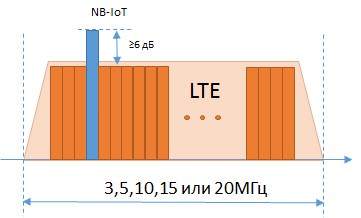 3. Guard-Band 
NB-IoT запускається в так званому захисному інтервалі. 
Наприклад, в смузі LTE10МГц, по 500 кГц вільного спектру, що використовується в якості захисного інтервалу. Так само як і в режимі in-band для більшої дальності NB-IoT-несуча має підвищену потужність на 6-9дБ в порівнянні з ресурсними блоками LTE. 
Цей варіант використання дозволяє одночасно заощадити частотний ресурс і зменшити взаємний вплив з LTE мережею, хоча в цьому випадку погіршуються параметри позасмугових випромінювань для LTE.
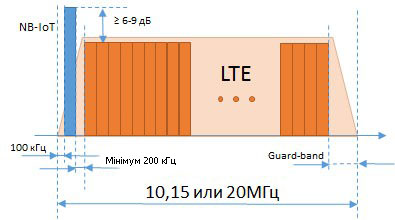 Можливість передавати в напрямку UL на одній піднесучій:
 Якщо в LTE абоненту виділяються блоки ресурсних груп, що складаються з одного або декількох RB, то в NB-IoT мінімальної одиницею є RE - ними нарізаються порції радіоресурсу абоненту. Тому з'явилася можливість пристрою передавати сигнал в UL на одній піднесучій в 15кГц. 
При цьому зараз для NB-IoT вже стандартизовано поділ RB на 48 піднесучі по 3.75кГц в напрямку UL. Тривалість ресурсних елементів при цьому збільшується в чотири рази, а відповідно і таймслота до 2 мс, тому інформаційна ємність їх не змінюється.
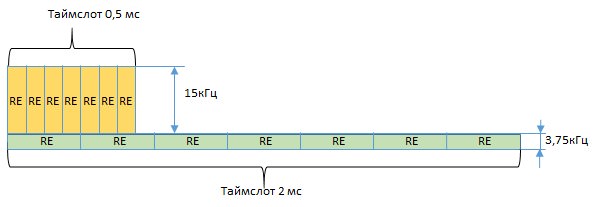 Передача сигналу в вузькій смузі на одній піднесучій 15кГц, а тим більше в 3.75кГц, дозволяє значно збільшити спектральну щільність сигналу, а відповідно відношення сигнал/шум, що дуже важливо для абонентських пристроїв, що мають набагато менш потужні передавачі, ніж у базової станції. Тим більше, що в NB-IoT, так само, як і в LTE, потужність абонентських пристроїв обмежена в 23дБм (200мВт). 
У той же час, якщо радіоумови дозволяють, для зменшення часу активного режиму передачі, а відповідно економії батареї, можлива передача на декількох піднесучих одночасно. Передача на одній піднесучій має назву режиму передачі single-tone, а на кількох - multi-tone (це 3, 6 або 12 піднесучих по 15 кГц). 
Формування з ресурсних елементів різних варіацій ресурсного юніта (Resource unit, RU). RU - це більша цеглинка, з якої утворюються транспортні блоки (Transport block, TB), що призначаються користувачеві. В одному TB може бути від одного до десяти RU
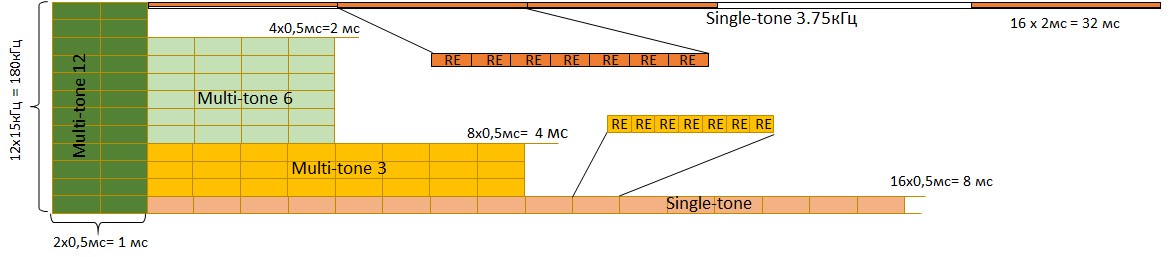 При цьому в залежності від якості сигналу кожен TB може містити різну кількість корисної інформації в залежності від застосовуваної модуляційно-кодуючої схеми (Modulation coding scheme, MCS). 
Розмір TB в NB-IoT, звичайно ж, набагато менше, ніж в LTE і становить 

680 біт в DL і 
1000 біт в UL (Rel.13 3GPP). 

В цьому стандарті всього один процес HARQ (Hybrid Automatic Repeat Request), тому наступний TB може бути переданий тільки після підтвердження прийому попереднього TB. 
У релізі 14 3GPP розміри транспортних блоків збільшено до 
2536 біт і Dual-HARQ, 
що дозволяє передавати два транспортних блоки поспіль.
Coverage enhancement: 
Функціонал coverage enhancement досягається послідовними переповторамі переданого сигналу.
Цей механізм не слід плутати з повторною пакета при неуспішному прийомі, в разі coverage enhancement рішення про успішність прийнятого сигналу відбувається після прийому всіх повторених повідомлень. Повторяться можуть всі фізичні канали NPDCCH, NPDSCH, NPRACH і NPUSCH (тут N приставка Narrowband).
Physical Downlink Shared Channel (PDSCH) - фізичний канал для передачі інформації "вниз" з поділом користувачів. 
Physical Downlink Control Channel (PDCCH) - фізичний канал управління "вниз". 
Physical Random Access Channel (PRACH) - фізичний канал передачі запитів випадкового доступу. 
Physical Uplink Shared Channel (PUSCH) - фізичний канал передачі користувальницького трафіку і сигналізації Uplink Control Information (UCI).
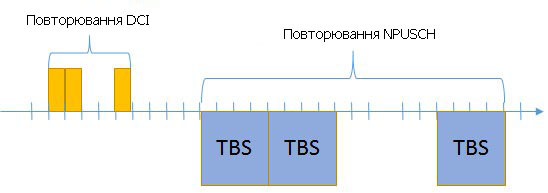 Швидкості передачі в NB-IoT 
Принцип IoT не передбачає значного обміну інформацією з пристроями, а відповідно, значення ці досить умовні. 
По-перше, вони досягаються тільки при хорошій якості сигналу. 
По-друге, сигнальний обмін, що включає призначення кагалу DCI і підтвердження прийому ACK, не адаптований, як в LTE, для отримання максимальних швидкостей.
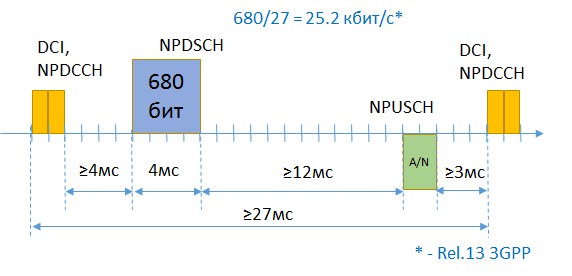 Швидкість передачі в DL.
В NB-IoT, на відміну від LTE, призначений для користувача пристрій не може зайняти весь доступний радіо-ресурс. І решту радіо-ресурсу БС може використовувати для зв'язку з іншими пристроями. Аналогічна ситуація в UL .
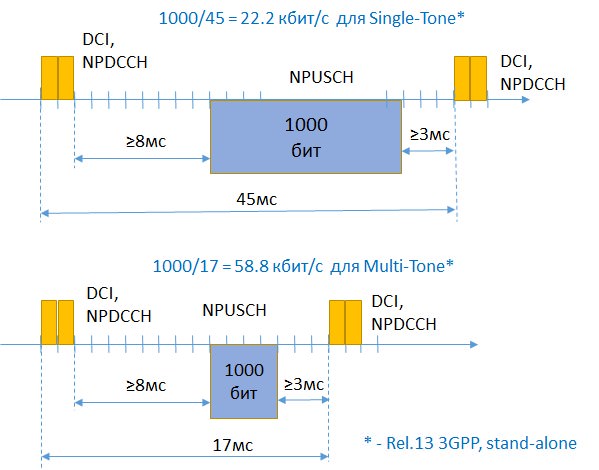 Швидкість передачі в UL.
Механізми оптимізації Control Plane (CP) и User Plane (UP)для NB-IoT реалізовуються на вузлах MME, SGW і PGW, які умовно об'єднуються в єдиний елемент під назвою C-SGN (Cellular IoT Serving Gateway Node). Стандарт передбачає появу нового елемента мережі - SCEF (Service Capability Exposure Function). Інтерфейс між MME і SCEF називається T6a і реалізований на базі протоколу DIAMETER. Незважаючи на те, що DIAMETER це сигнальний протокол, в NB-IoT він адаптований для передачі малих обсягів non-IP даних.
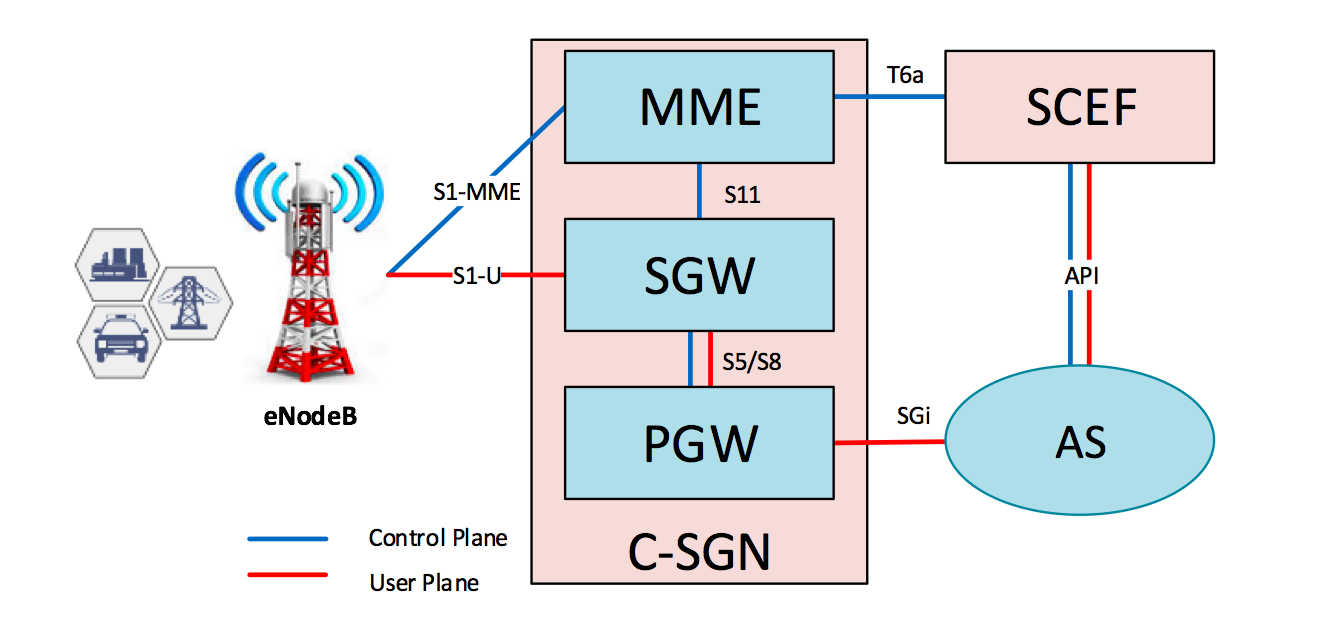 PSM (Power saving mode): 
Режим енергозбереження PSM дозволяє пристрою надовго вимикати радіо модуль, залишаючись при цьому зареєстрованим в мережі, і не встановлювати заново PDN кожен раз при необхідності передати дані. Щоб мережа знала, що пристрій, як і раніше є, воно періодично ініціює процедуру актуалізації - Tracking Area Update (TAU). Частота цієї процедури задається мережею за допомогою таймера T3412, значення якого передається пристрою під час процедури Attach або чергового TAU. У класичному LTE дефолтне значення цього таймера 54 хв., а максимальне - 186 хв. Однак, для забезпечення високої енергоефективності, необхідність виходу в радіоефір кожні 186 хвилин - це занадто дороге задоволення. 
Для вирішення цієї проблеми і був розроблений механізм PSM. Пристрій активує режим PSM передаючи в повідомленнях «Attach Request» або «Tracking Area Request» значення двох таймерів T3324 і T3412-Extended. Перший визначає час, який пристрій буде доступний після переходу в «Idle Mode». Другий - це час, через яке повинен бути проведений TAU, тільки тепер його значення може досягати 35712000 секунд або 413 днів. Залежно від налаштувань, MME може прийняти значення таймерів, отримані від пристрою, або змінити їх, передавши нові значення в повідомленнях «Attach Accept» або «Tracking Area Update Accept». Тепер пристрій може не включати радіо модуль 413 днів і залишатися при цьому зареєстрованим в мережі. В результаті отримуємо колосальну економію ресурсів мережі та енергоефективність пристроїв!
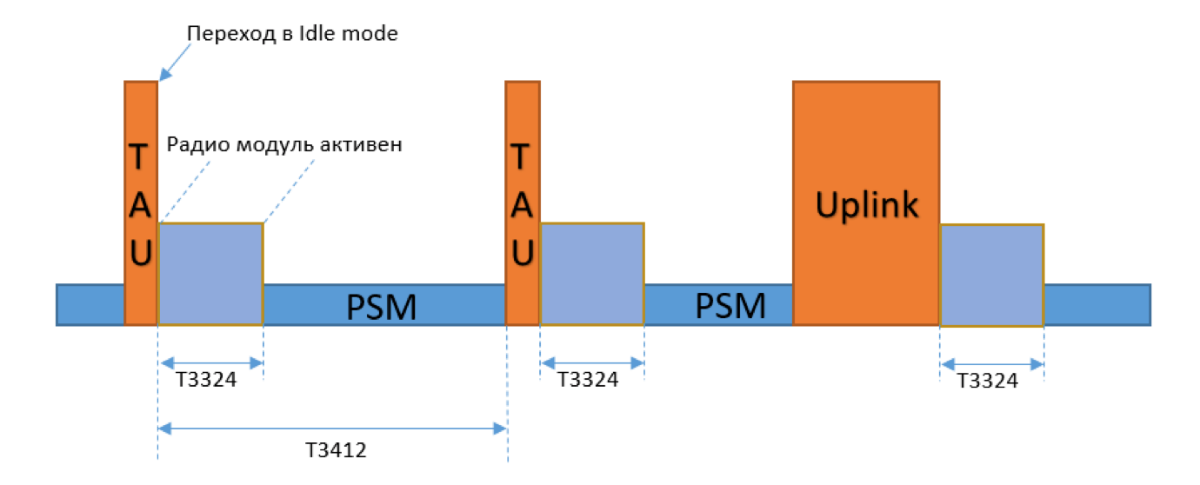 eDRX (extended discontinuous reception): 
eDRX, розширений режим переривчастого прийому. Щоб передати дані на пристрій, який знаходиться в «Idle mode», мережа виконує процедуру оповіщення - «Paging». При отриманні пейджінга пристрій ініціює встановлення SRB для подальшої комунікації з мережею. Але щоб не пропустити адресоване йому повідомлення Paging, пристрій повинен постійно моніторити радіоефір, що також досить енергозатратно. eDRX - це режим, при якому пристрій приймає повідомлення від мережі не постійно, а періодично. Під час процедур Attach або TAU пристрій погоджує з мережею тимчасові проміжки, в які воно буде «слухати» ефір. Відповідно, в ці ж проміжки буде проводитися процедура Paging. У режимі eDRX робота пристрою розбивається на цикли (eDRX cycle). На початку кожного циклу йде так зване «вікно пейджінга» (Paging Time Window, далі PTW) - це час, який пристрій слухає радіоканал. Після закінчення PTW пристрій відключає радіо модуль до кінця циклу.
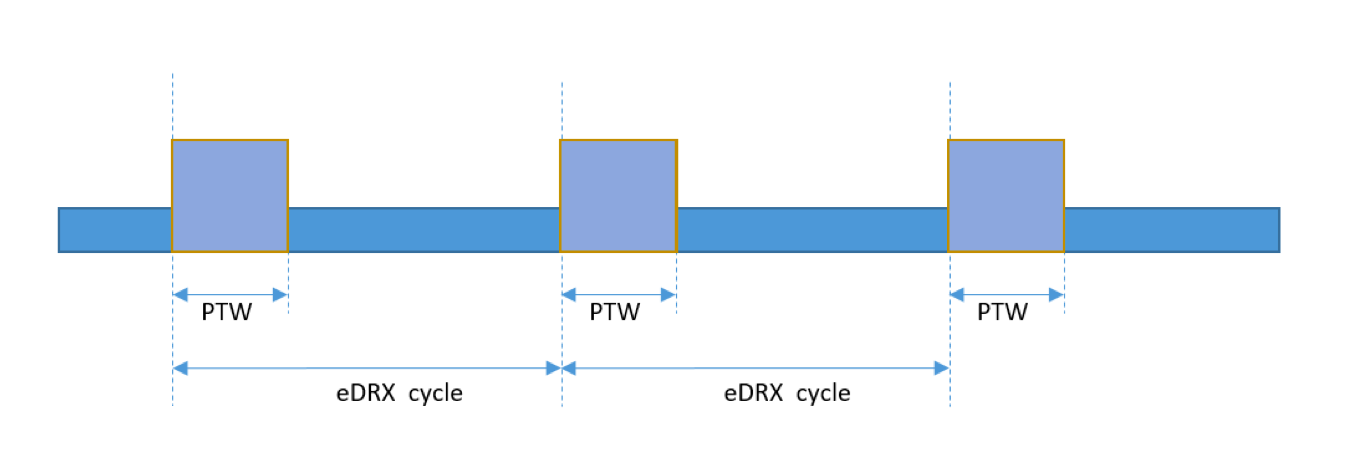 Дякую за увагу!